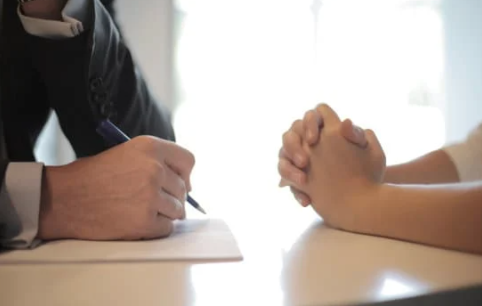 Interviews
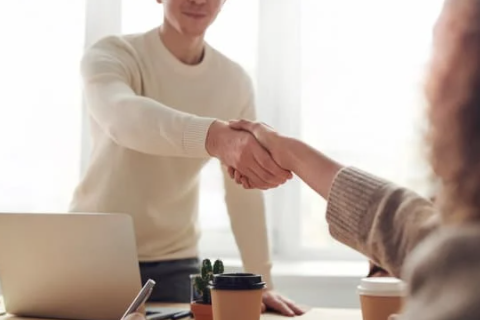 How Important is the Interview?
VERY IMPORTANT
10–30-minute interview may count more then years of previous experiences and schooling.
It makes or breaks whether you get the job.
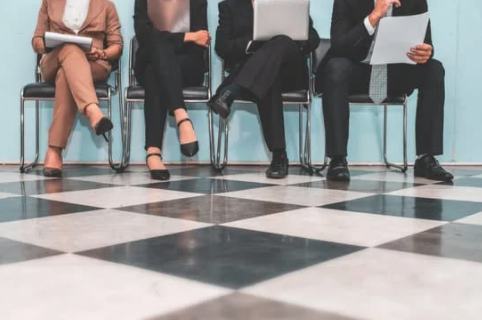 Interviews
Extremely important for:
Employment
Some Undergraduate Majors
Graduate Programs
Residency Programs
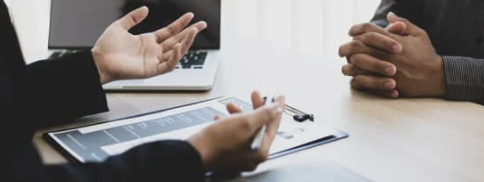 Research the company
Check the website and ask around
Update your paperwork
Most recent employment and education
Bring several copies of resume and cover letter to
Prepare for the Interview
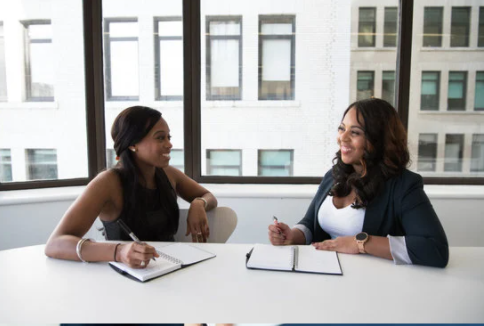 Prepare for the Interview
Prepare questions for the interviewer(s)
Do not ask questions that can be found on the website or answered during the interview
Be sure to appear interested and curious about the company and position.
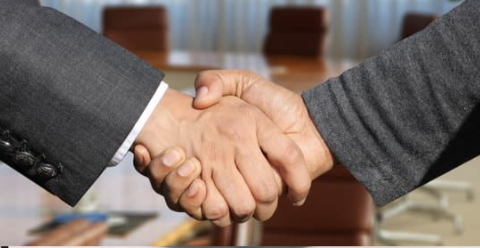 Practice the Interview
Practice introducing yourself (handshake)
Practice a mock interview will family or friends with common interview questions
Practice nonverbal behaviors (eye contact, facial expressions, tone of voice)
Take feedback from family and friends and then practice again
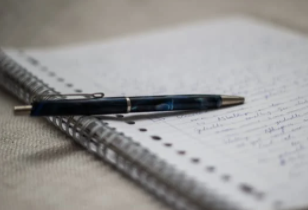 What to Bring
Paper to jot down names, information, and questions
Black pen
Reference list 
Several clean copies of your resume and cover letter
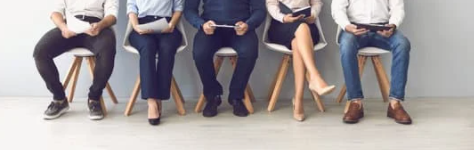 Dress for Interview Success
Attire is determined by the job for which you are applying 
General Dress Guidelines:
Clean and wrinkle free clothes
Clean-shaven and neatly trimmed hair
Cover up piercings and tattoos
Clean nails
Don’t smoke before or chew gum during
Turn off your cell phone
Dark or neutral color clothes
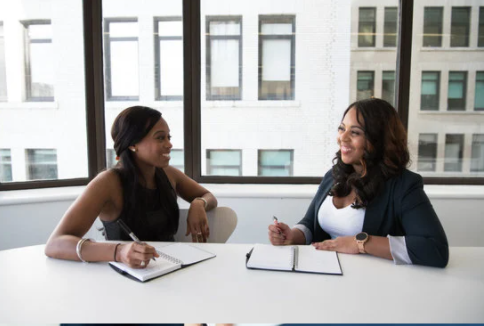 During Your Interview
Give honest and complete answers
Be positive
Avoid one- or two-word responses
Give concrete examples
Restate or paraphrase the question during your response so that you remember the question
During Your Interview
Response in a positive way when answering questions about your weakness
Tell them how you are working on your weakness
Use positive nonverbal communication
Sit up and lean forward
Make eye contact and smile
Avoid crossed arms or legs
Use head nods and attentive facial expressions
Ask questions and show interest in the company
Avoid questions about salary, benefits, or vacation
Express thanks and find out when a decision will be made
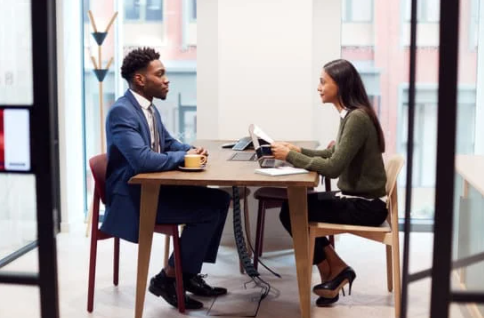 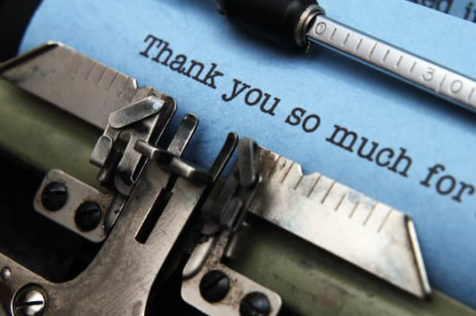 Follow-Up
Write a thank you letter
Provides another contact with employers
Sets you apart from other interviewees
This should be done within 24 hours of the interview
Follow-up letter should
State your appreciation
Explain what you liked about the position
Sounds enthusiastic about working for the company.
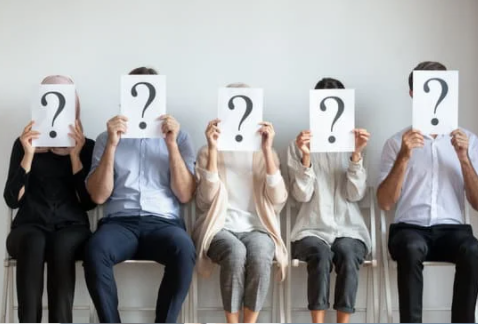 Videos
Bad Example – https://www.youtube.com/watch?v=_3Rii8wfHYY 
Good Example - https://www.youtube.com/watch?v=SieNfciN274
TERMS OF USE
•All slides in this product are copyrighted. You may not create anything to sell, or share based on this packet.
•This packet is for one teacher use only. Do not share with colleagues. If they like the product, please send them to my TPT store. TPT is about educators supporting educators.
•You are permitted to share the cover image of this product on your blog or via social media if you link back to my blog post showcasing the product or the product link on TPT
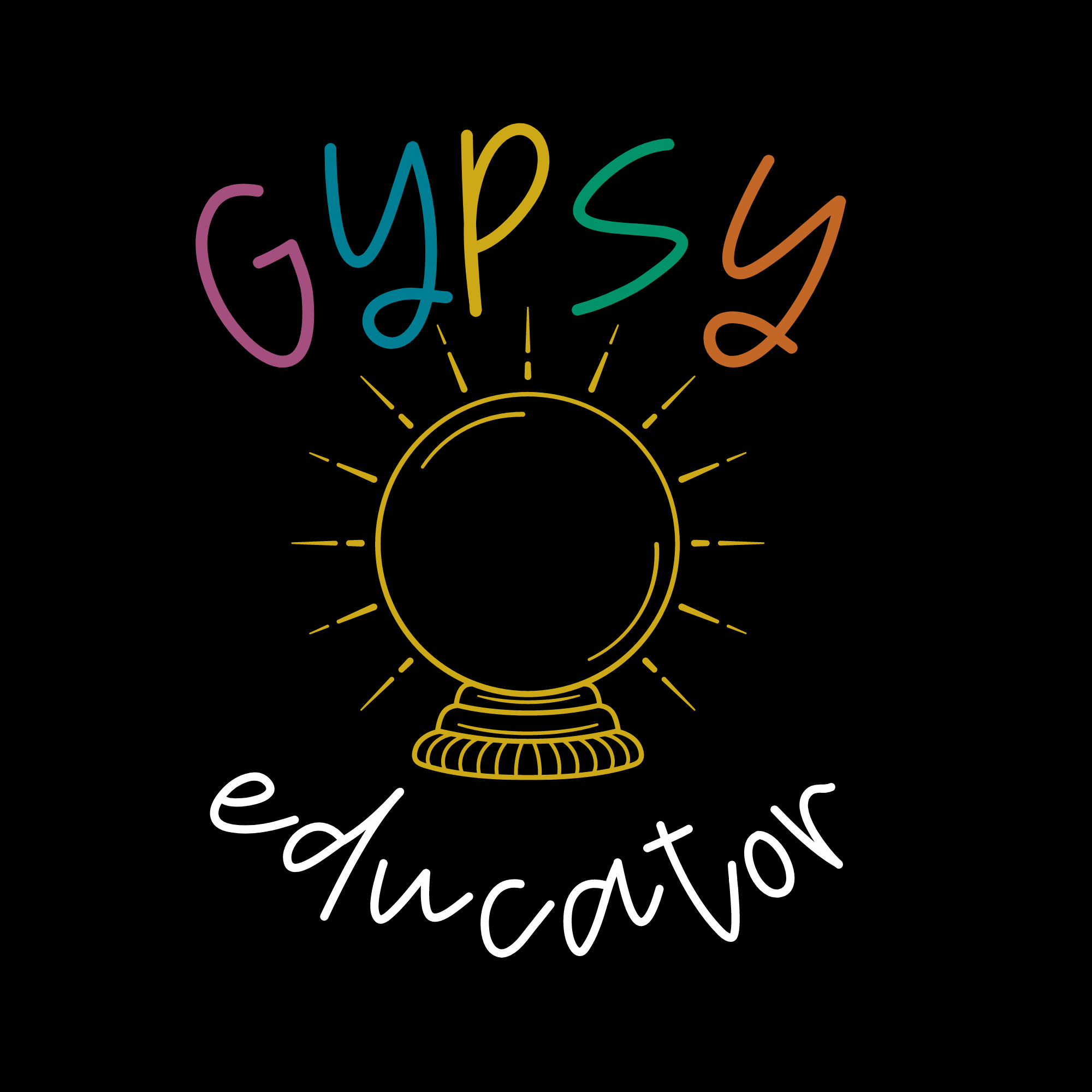